TRƯỜNG TIỂU HỌC SÀI ĐỒNGMÔN : ĐẠO ĐỨC LỚP 2BÀI 9: CẢM XÚC TÍCH CỰC – TIÊU CỰC( Tiết 1)                                       GV: Kiều Thúy Ngân
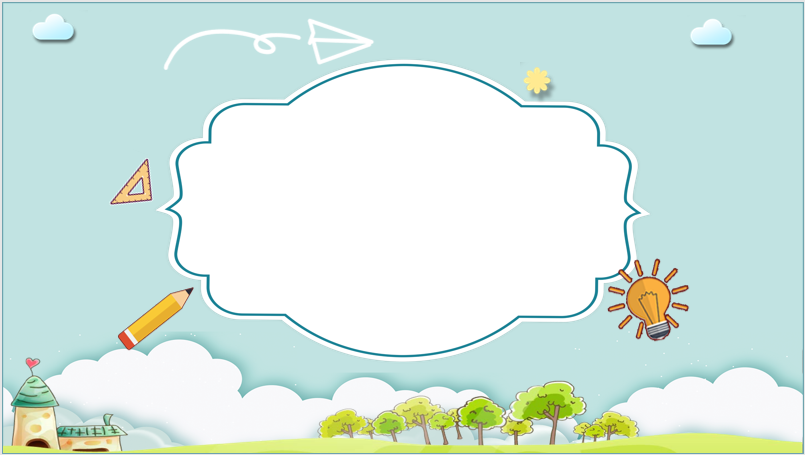 CHÀO MỪNG CÁC EM 
ĐẾN TIẾT ĐẠO ĐỨC
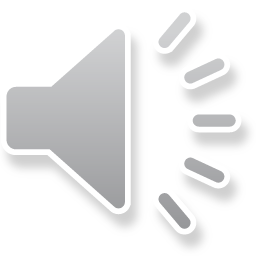 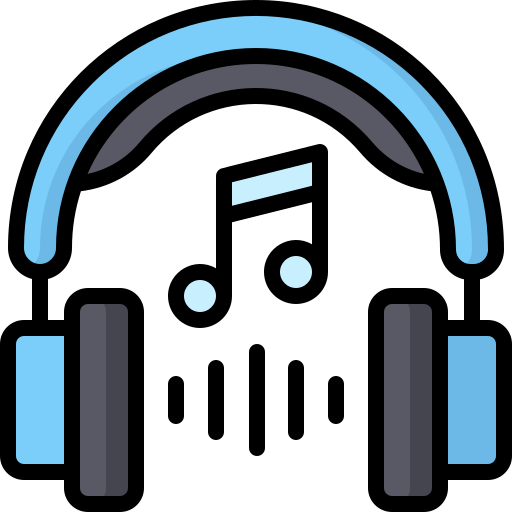 Bài hát: “Niềm vui của em”
Sáng tác: Nguyễn Huy Hùng
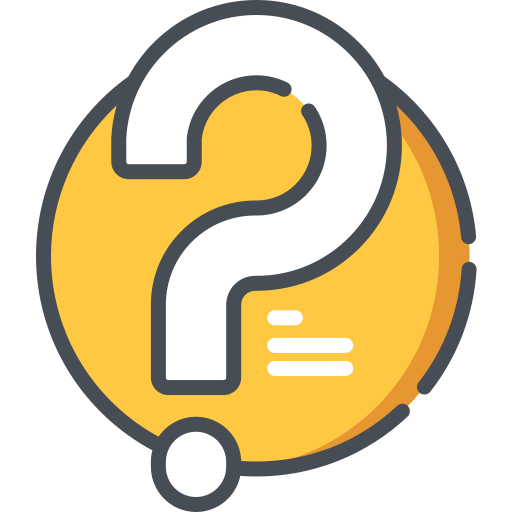 Điều gì làm các bạn nhỏ trong bài hát thấy vui?
Chia sẻ cảm xúc của em khi nghe bài hát “Niềm vui của em”?
BÀI 9
CẢM XÚC CỦA EM
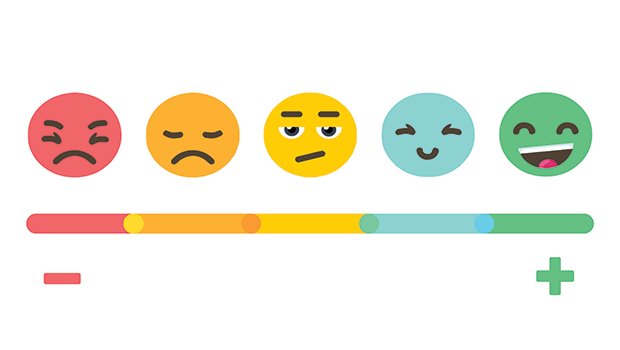 NỘI DUNG BÀI HỌC
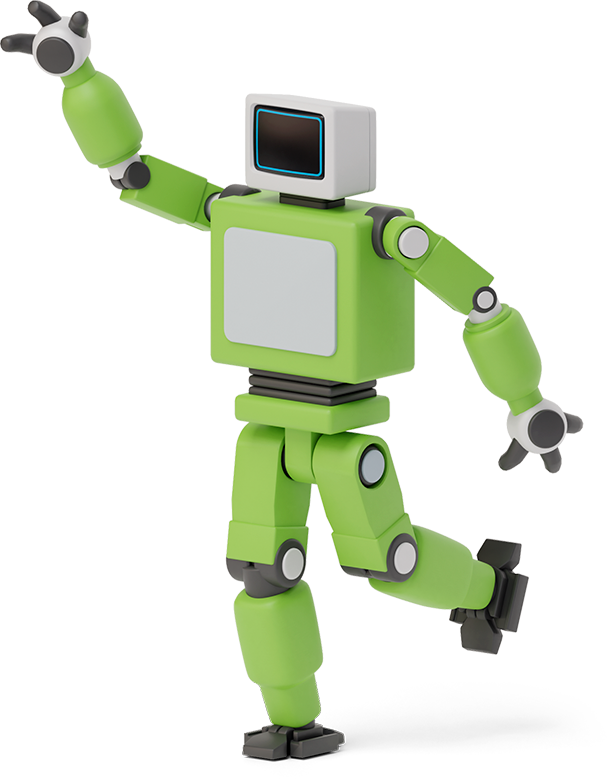 01
02
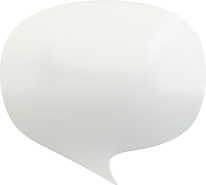 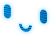 Tìm hiểu ý nghĩa của cảm xúc tích cực và tiêu cực
Tìm hiểu các loại cảm xúc
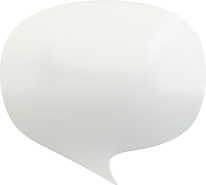 1
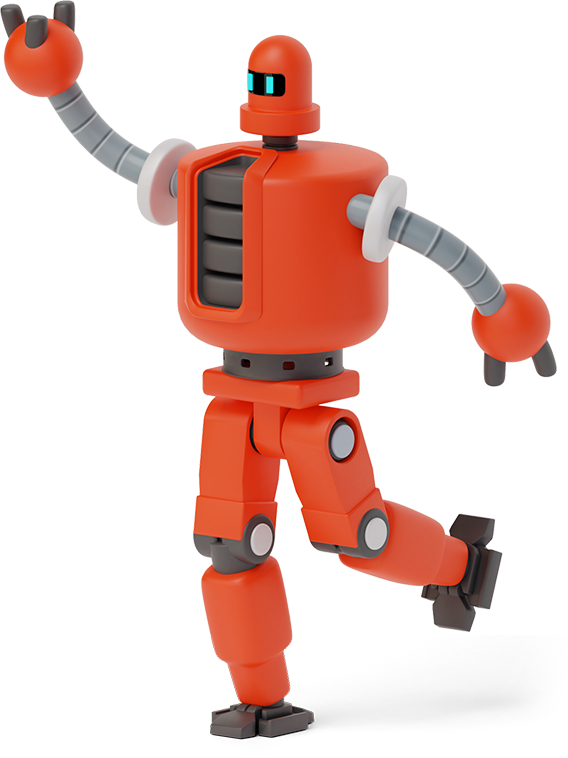 TÌM HIỂU CÁC LOẠI CẢM XÚC
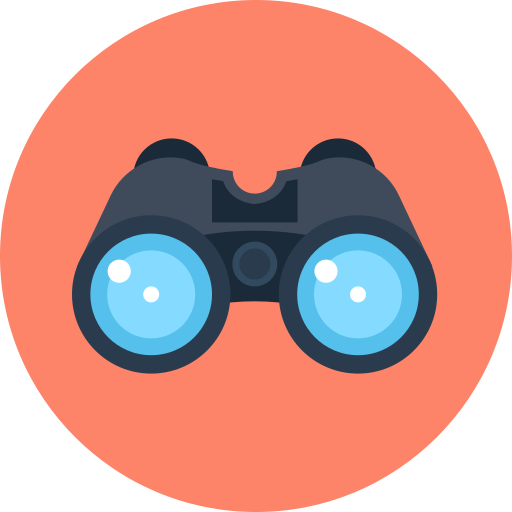 Theo dõi các tranh sau và cho biết:
1
Tìm hiểu các loại cảm xúc
Các bạn trong tranh thể hiện cảm xúc gì?
Theo em, cảm xúc nào là tích cực, cảm xúc nào là tiêu cực?
Khi nào em có những cảm xúc đó?
Các bạn trong tranh thể hiện cảm xúc gì?
Theo em, cảm xúc nào là tích cực, cảm xúc nào là tiêu cực?
Khi nào em có những cảm xúc đó?
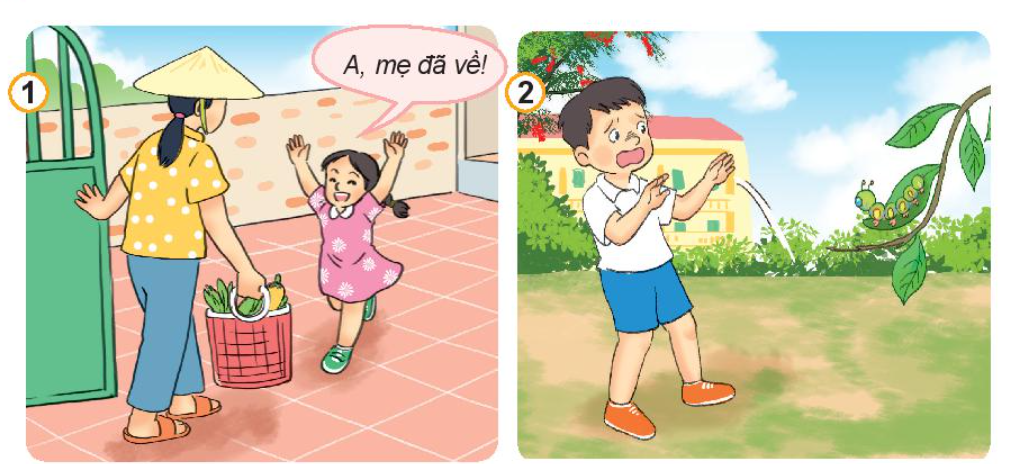 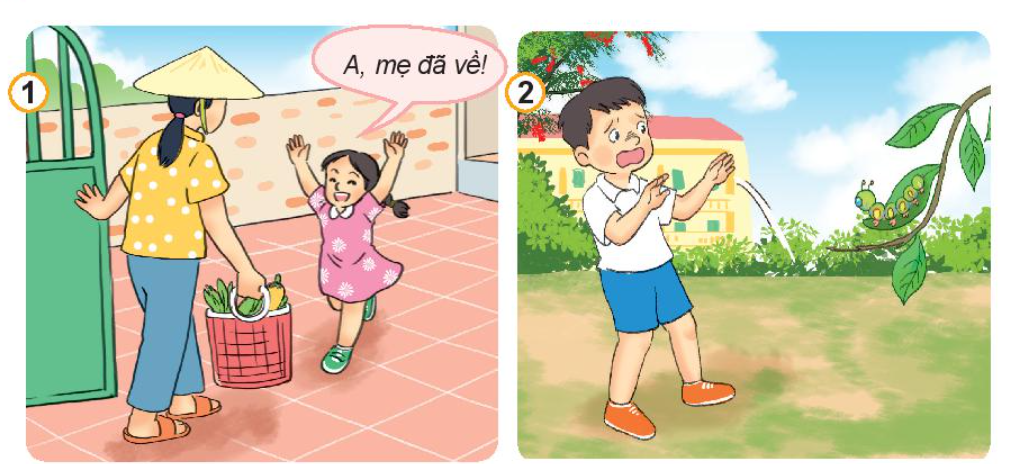 1
Tìm hiểu các loại cảm xúc
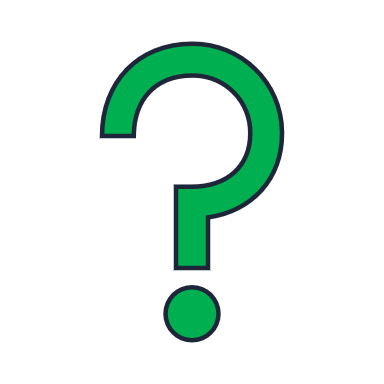 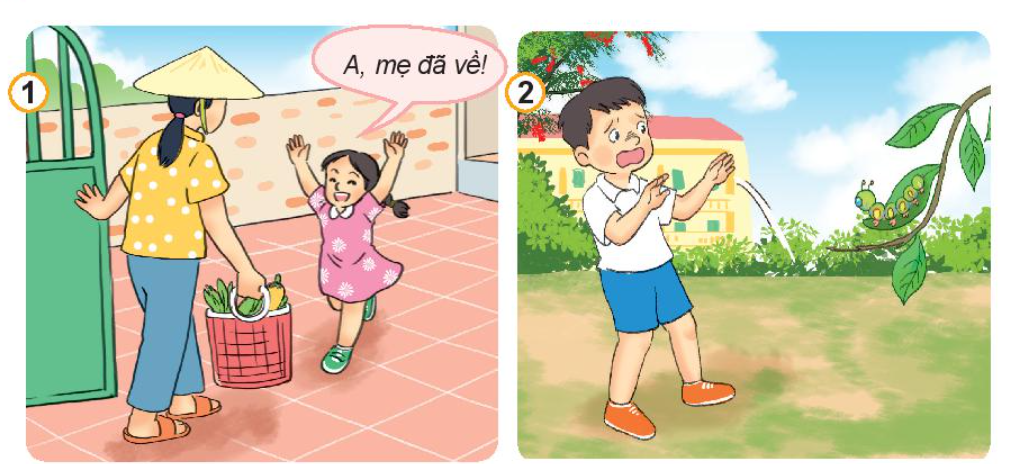 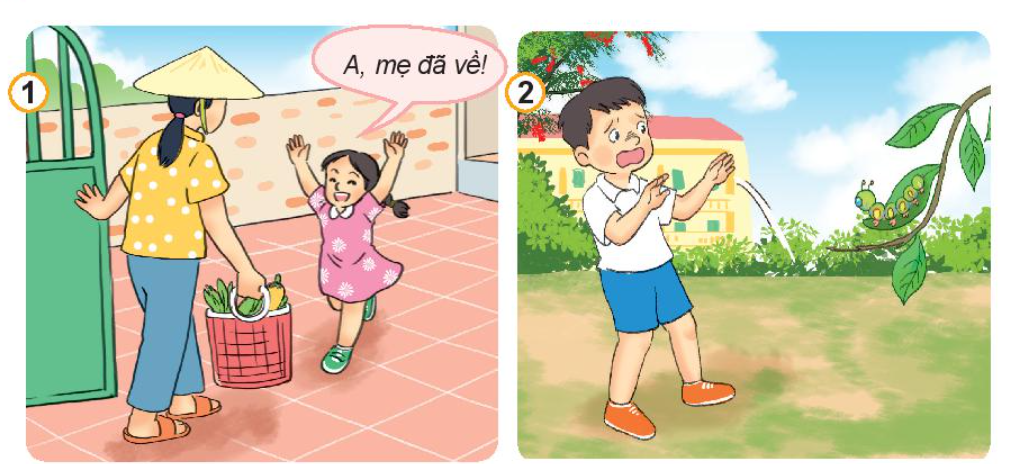 1
Tìm hiểu các loại cảm xúc
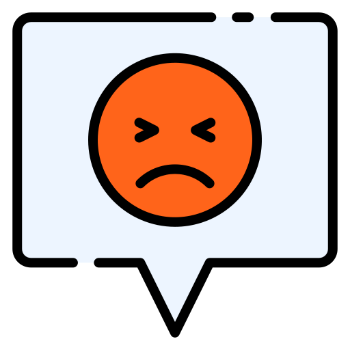 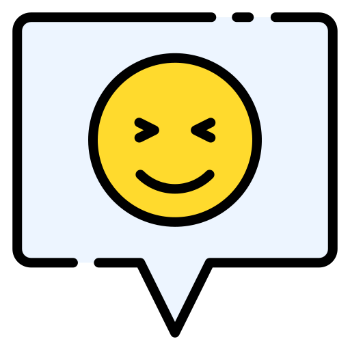 2. Sợ hãi
1. Vui mừng
Các bạn trong tranh thể hiện cảm xúc gì?
Theo em, cảm xúc nào là tích cực, cảm xúc nào là tiêu cực?
Khi nào em có những cảm xúc đó?
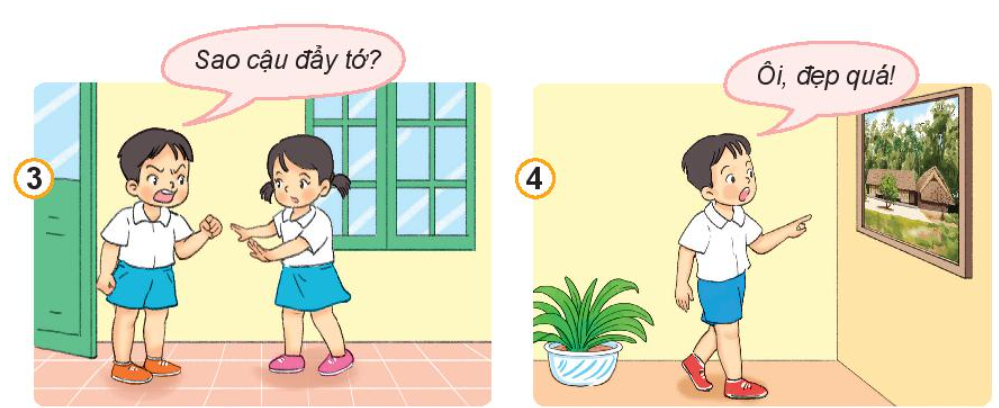 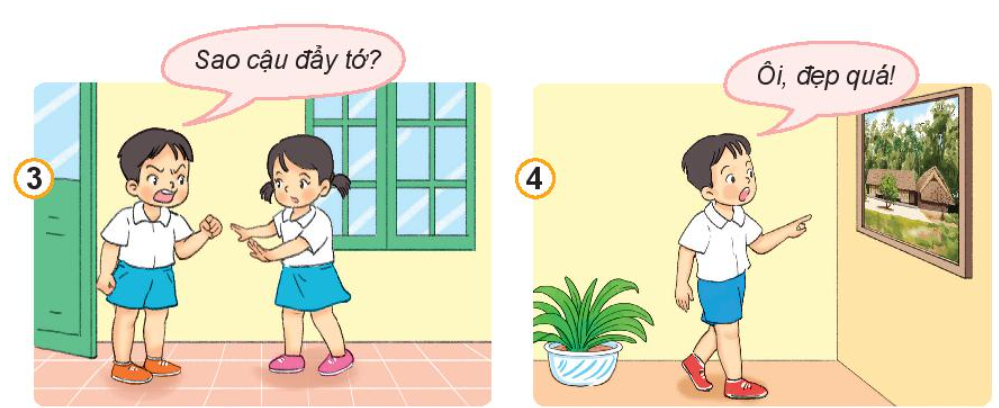 1
Tìm hiểu các loại cảm xúc
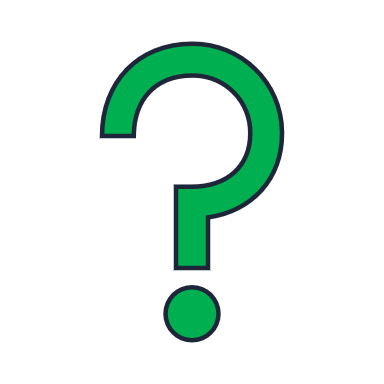 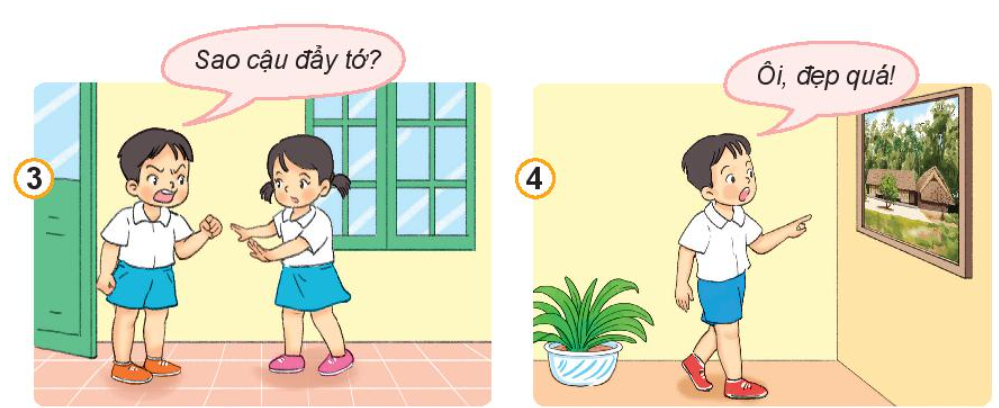 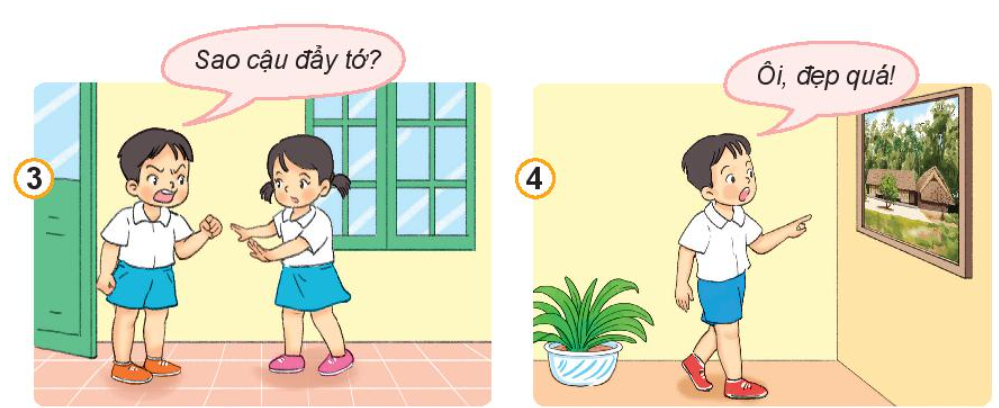 1
Tìm hiểu các loại cảm xúc
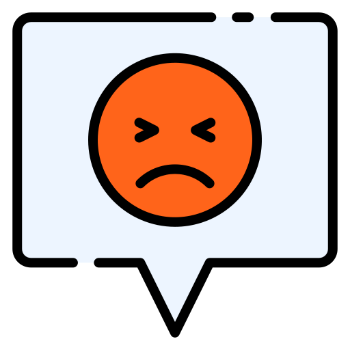 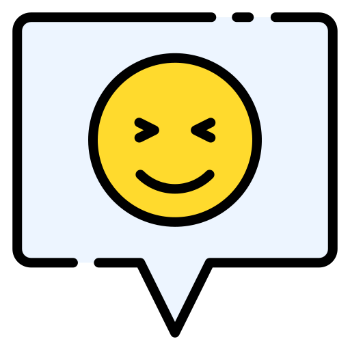 1. Tức giận
2. Thích thú
Các bạn trong tranh thể hiện cảm xúc gì?
Theo em, cảm xúc nào là tích cực, cảm xúc nào là tiêu cực?
Khi nào em có những cảm xúc đó?
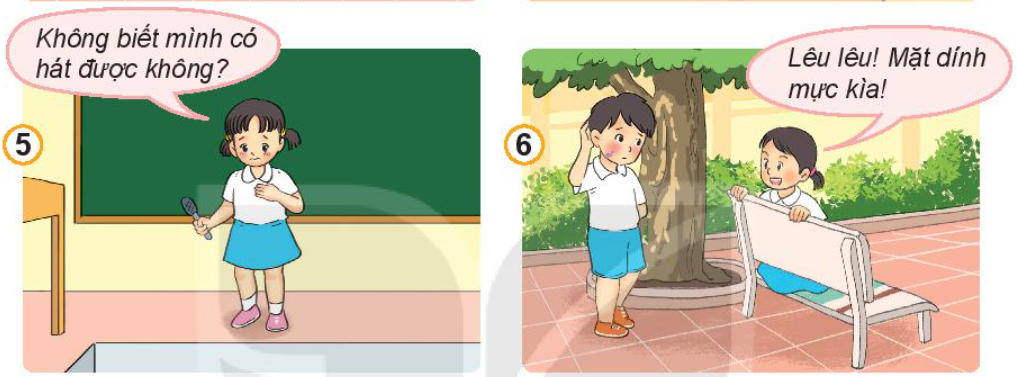 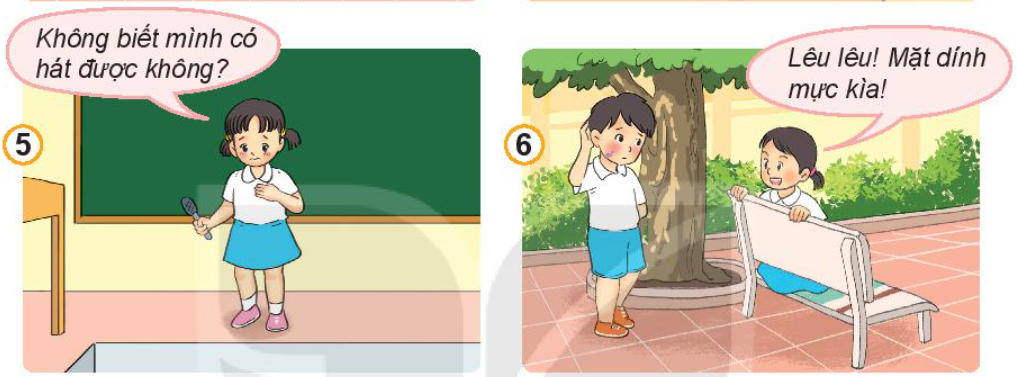 1
Tìm hiểu các loại cảm xúc
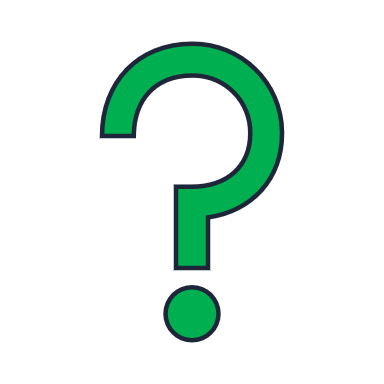 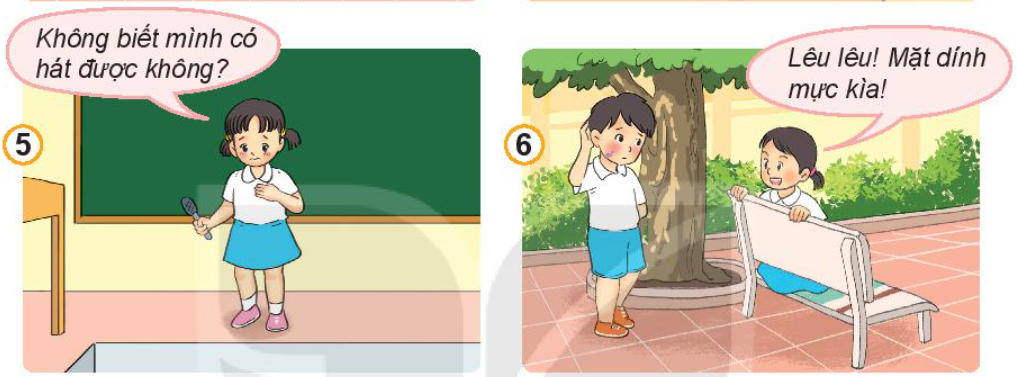 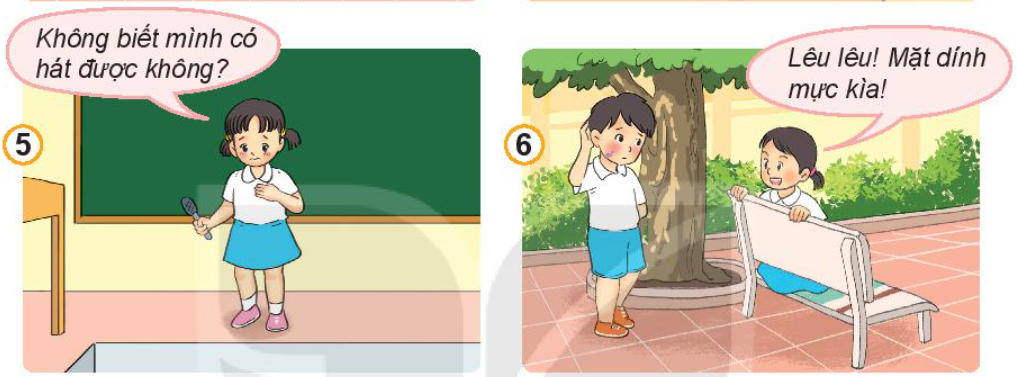 1
Tìm hiểu các loại cảm xúc
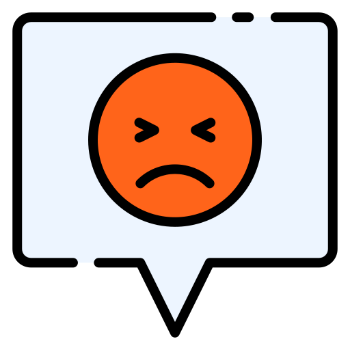 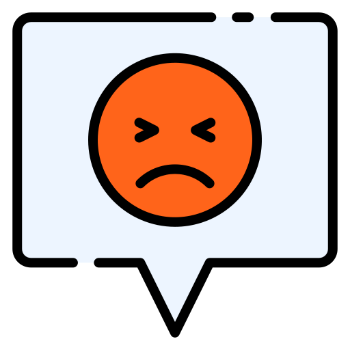 5. Lo lắng
6. Khó chịu
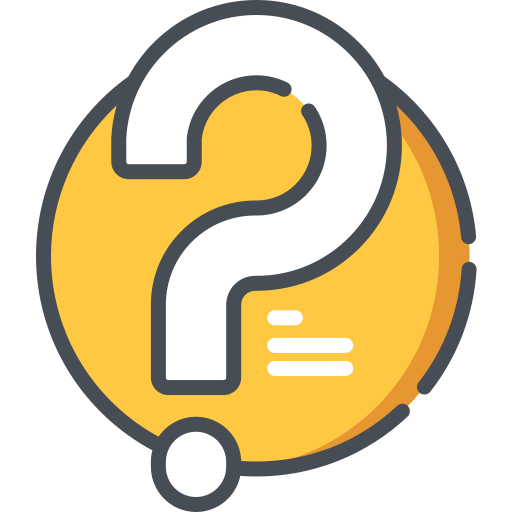 Hãy nêu thêm những cảm xúc khác mà em biết
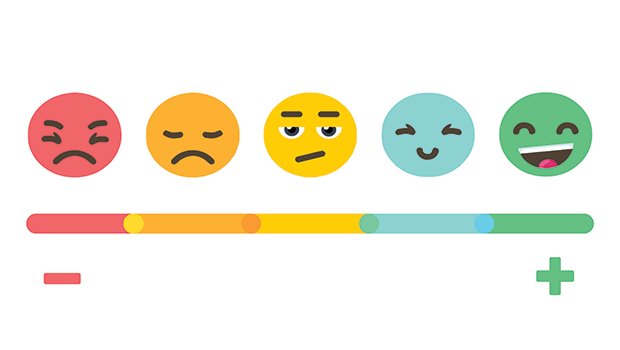 1
Tìm hiểu các loại cảm xúc
TIÊU CỰC
TÍCH CỰC
Sung sướng
Hài lòng
Hạnh phúc
Thanh thản…
Vui vẻ
Thích thú…
Cô đơn
Buồn bực
Bức bối
Sợ hãi
Khó chịu
Tức giận…
1
Tìm hiểu các loại cảm xúc
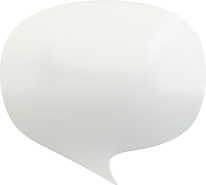 2
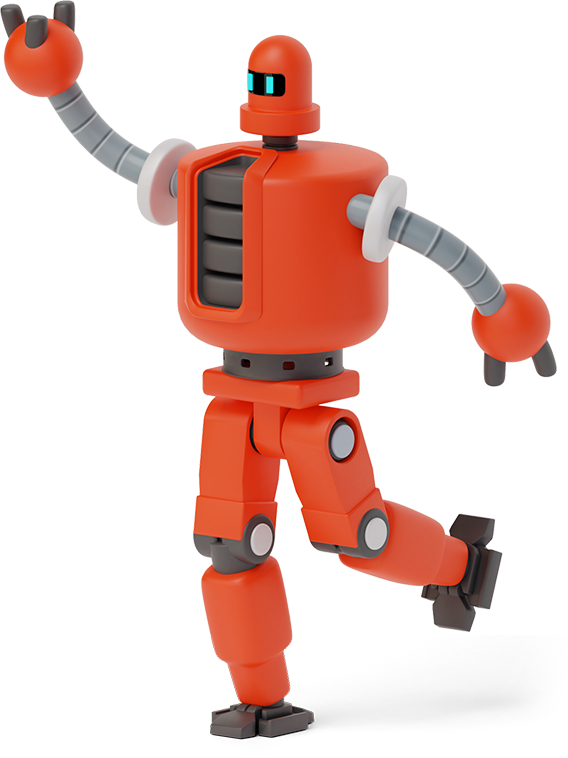 CẢM XÚC TÍCH CỰC CẢM XÚC TIÊU CỰC
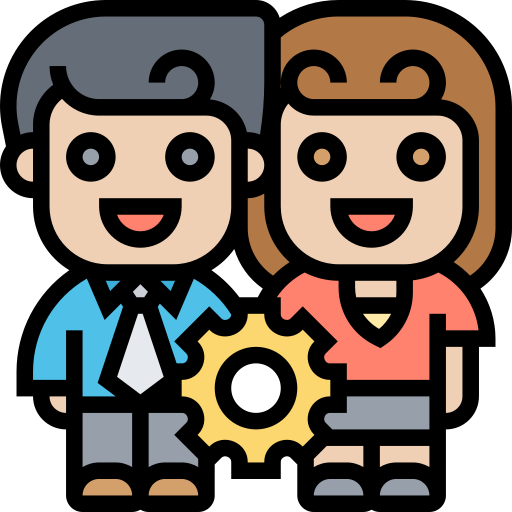 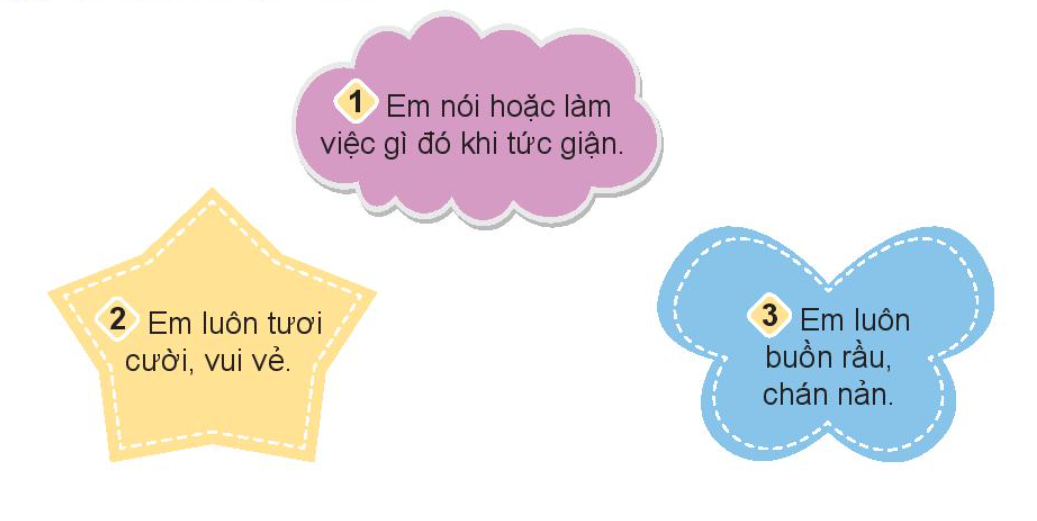 Thảo luận cặp đôi và dự đoán điều đó có thể xảy ra về các tình huống giả định dưới đây.
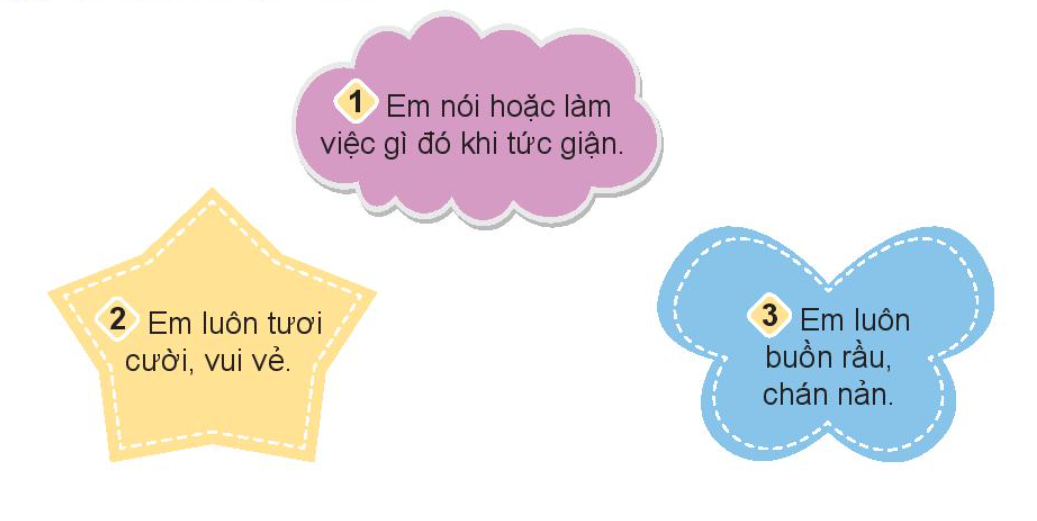 2
Ý nghĩa cảm xúc tích cực và tiêu cực
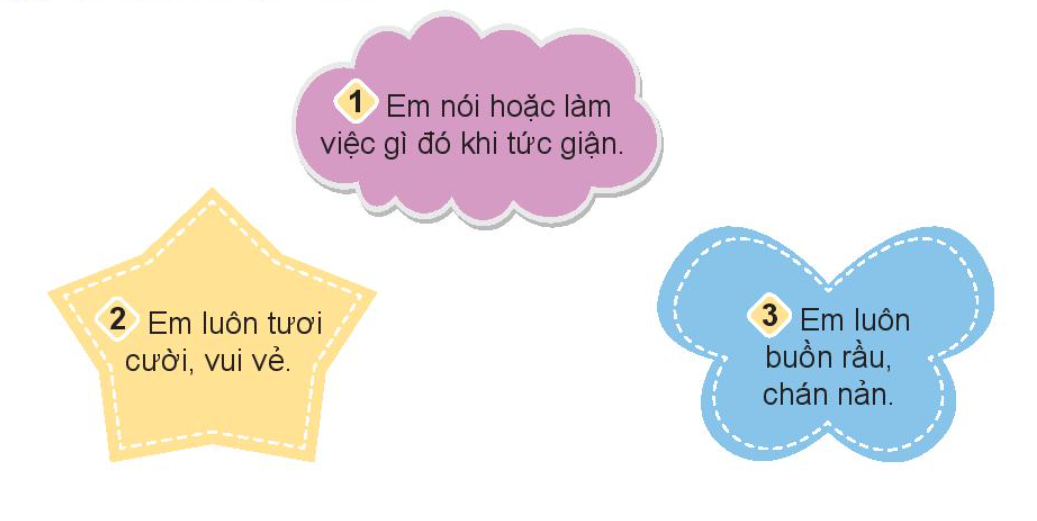 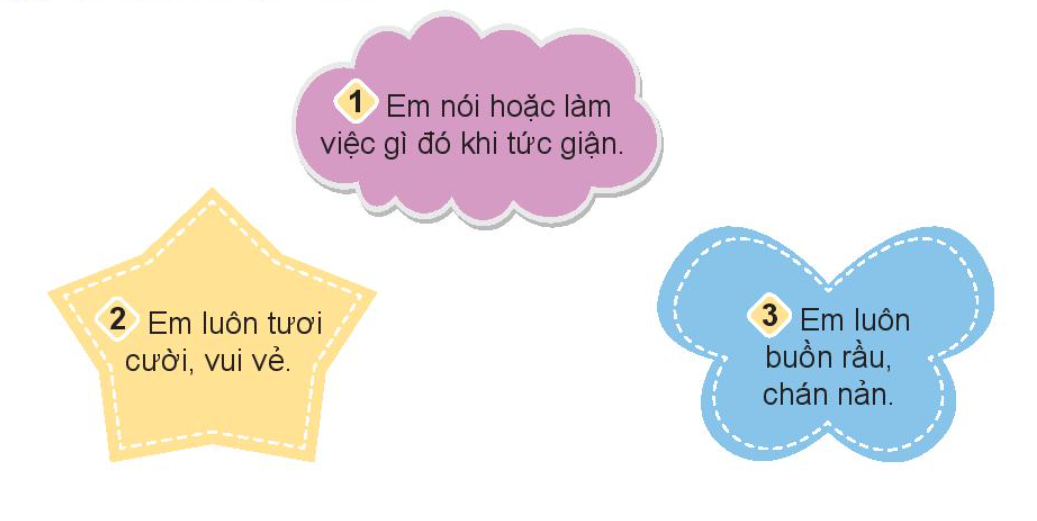 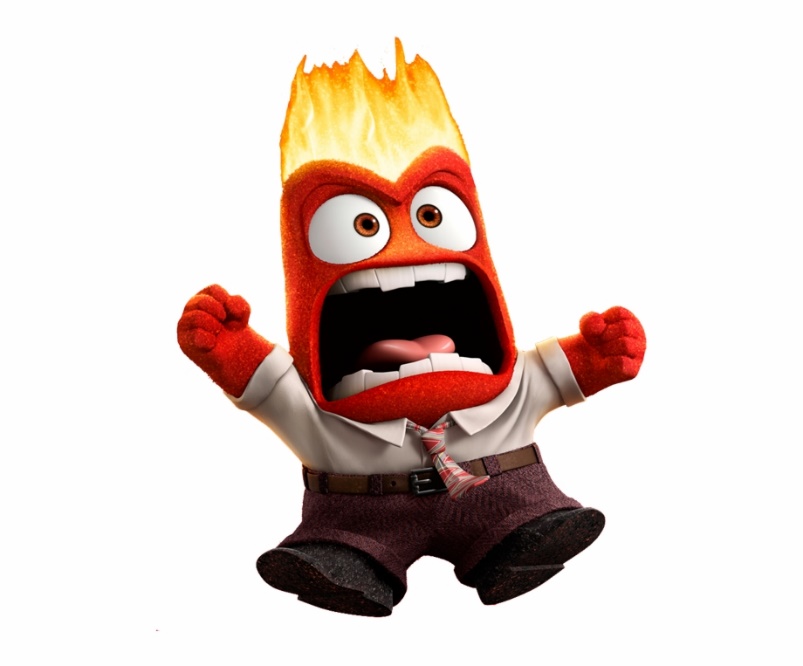 2
Ý nghĩa cảm xúc tích cực và tiêu cực
Em nói hoặc làm gì đó khi tức giận thì sẽ nói ra những lời lẽ không hay, xúc phạm đến người khác và những lời nói đó là bột phát, đến lúc bình tĩnh lại thì nhận ra mình đã làm hoặc nói không đúng.
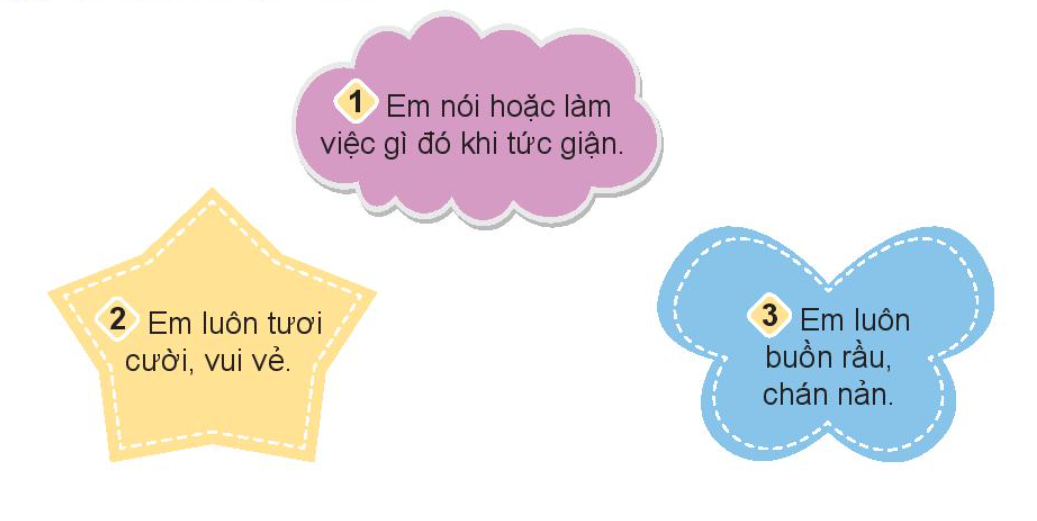 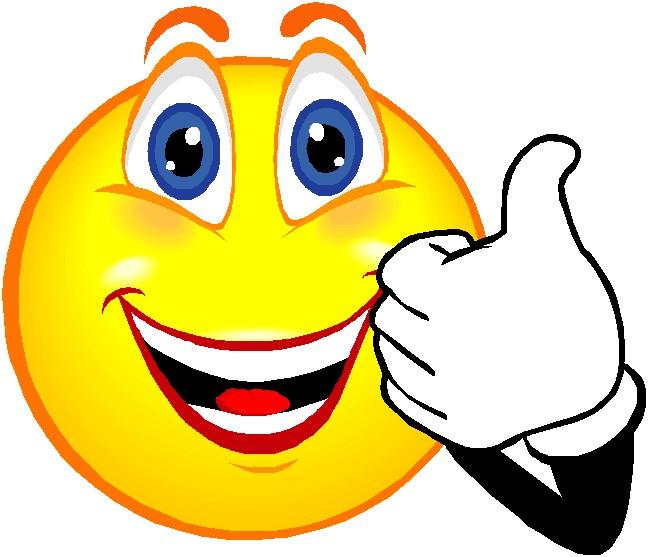 2
Ý nghĩa cảm xúc tích cực và tiêu cực
Em luôn tươi cười, vui vẻ thì người em sẽ tràn đầy năng lượng, lan tỏa niềm vui đến những người xung quanh mình, có những lời nói và việc làm đúng đắn.
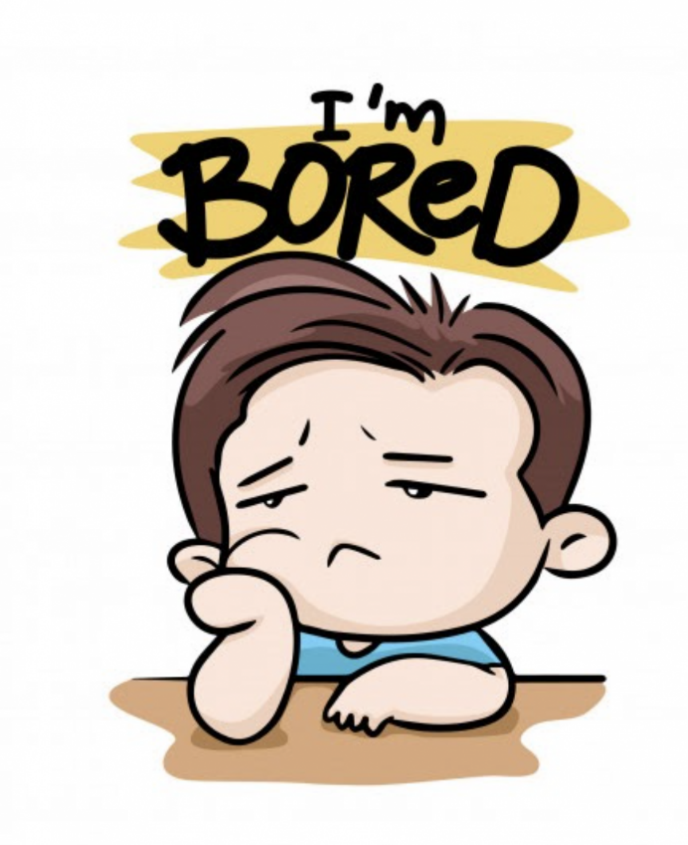 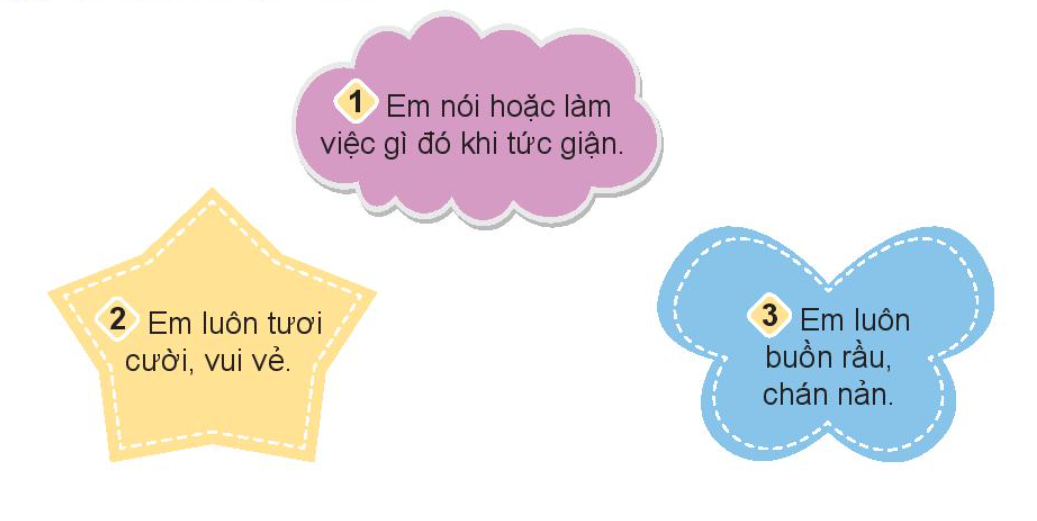 2
Ý nghĩa cảm xúc tích cực và tiêu cực
Em luôn buồn rầu, chán nản khiến người em luôn có những suy nghĩ tiêu cực, ngoài ra còn làm ảnh hưởng đến những người xung quanh.
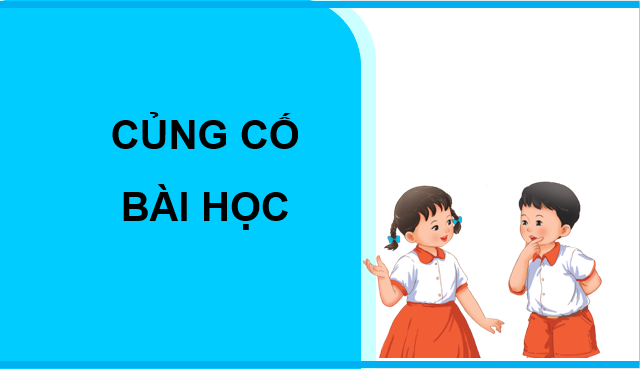